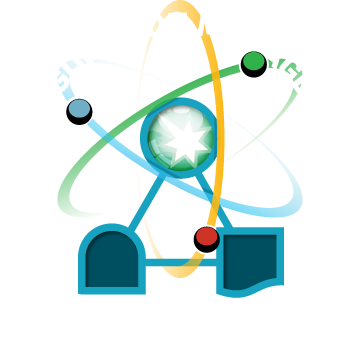 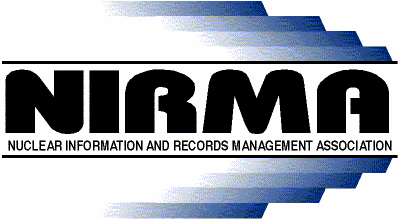 ANSI/NIRMA Standard CM 1.0
The Rear View Mirror and What’s Ahead
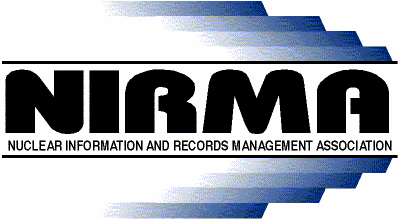 Evolution of ANSI/NIRMA Standard
Response to Industry-Recognized Issues
NIRMA Position Papers
Millstone Event
NIRMA TG-19
History of ANSI/NIRMA Standard
Response to Industry Issues
In mid-1980s, NRC initiated Safety System Functional Inspections (SSFIs) based on events/findings such as:
IE 79-14 => Piping & structural analysis issues with plant installations
GL 83-28 =>ATWS at Salem Plant – Rector Trip Switchgear
NUREG-1154 => Davis Besse Loss of all Feedwater

Basic objective of SSFIs was to ensure Licensee could produce documentation that:
Represented the ‘as-built’ facility
Verified the facility was within the authorized design basis
Supported the ability to maintain the plant
Demonstrated proper controls are applied for facility changes
Results of SSFIs
Identified Major Issues, e.g.:
Plant changes not documented
Design documents:
Didn’t reflect the ‘as-built’ plant
Not readily retrievable by system or component
Updates of changes not incorporated into all affected documents
Vendor technical information:
Not related to applicable components
Vendor manuals not retrievable
Vendor bulletins not incorporated into applicable procedures
Raised concerns on Licensee’s ability to confirm as-built plant was in compliance with its design and licensing bases
Industry Reactions
NRC required Licensees provide evidence that plants were within their design and licensing bases

Utilities committed to reconstituting their design basis for operating units, i.e., Design Basis Reconstitution

New plants under construction also committed to developing design basis documentation

NUMARC Task Force published guidance for Design Basis Reconstitution (NUMARC 90-02)

NRC issued NUREG/CR 5147 on CM Program attributes

Design Basis Reconstitution initiatives were launched with expenditures in the $100s of Millions of Dollars…!
NIRMA’s Assessment & Actions Taken
NIRMA noted that non-adherence to design change control impact analysis requirements of ANSI N42.11 (QA for Design Control) was a major cause of design basis issues BUT design control was not CM…

Proposed that key underlying issues were ineffective processes, information management and integration of information flows in work processes across the entire plant organization

Suggested overall issue was absence of Configuration Management Programs which complimented design and document control

NIRMA Configuration Management Committee (CMC) was formed in 1987 to focus on the issues and develop guidance materials for establishing effective CM Programs
NIRMA Direction Taken on CM
CMC focused on a Position Paper on CM for nuclear plants:
Engaged experienced multi-disciplined team including:
Engineering, Design, Quality Assurance, Procurement
Operations, IT, Document Control & Records Management
Took holistic approach to CM, i.e., beyond design and design basis
Focused on information management, business processes and governing changes of related information and flows (i.e., impact analyses)
Applied CM principles used in Dept. of Defense CM Programs to nuclear plants, i.e., baseline, change control, status accounting and verification / validation (or audit)
Translated these principles into core elements of a CM Program

NIRMA Position Paper PP-02, Rev. 0 was issued in 1989
NIRMA Continued CM-Related Efforts
CMC identified need for business process improvements:
Interfaces of multiple processes not well-defined
Isolated processes were used to achieve specific tasks
Focused on multiple ways changes could be implemented and ability to perform true impact analyses for each type of change

Position Paper PP-03 issued on CM Enhancement Programs

CMC recognized information management not an industry strength with limited importance by management:
Multiple islands of data existed in individual silos – “My Data”
After plant changes, not all duplicated instances of data were updated

Position Paper PP-04 issued on Configuration Management Information Systems
Coordination with DOE on CM
DOE developed CM Program guidance and directives in DOE Order 1073 issued in 1993:
Adopted many of the core elements and principles in NIRMA PP-02
Expanded to provide detailed guidance for DOE facilities

NIRMA CMC and DOE collaborated to incorporate applicable guidance from DOE Order 1073 into PP-02

NIRMA PP-02, Rev. 1 was issued in 1994

NIRMA and DOE also collaborated on development of NIRMA  TG-19 which was the foundation document for the initial ANSI/NIRMA Standard CM 1.0 issued in 2000
Events Driving CM Program Progress
1994 – CM Practitioners hosted by PP&L:
Discussed current CM issues and practices
NIRMA, as an approved ANSI  Standards Developer, suggested an industry standard on CM should be considered

1995 – CMBG established

1996 – Millstone Shutdown:
NRC’s 10CFR50.54(f) letter issued with major focus on CM
Triggered industry initiatives on CM

1996 – NIRMA engaged with CMBG to pursue industry standard:
Began developed of NIRMA Technical Guideline TG-19 
Birth of the 3-Ball Model…!
ANSI/NIRMA Standard History
1988- NIRMA certified as an ANSI Approved Standard Developer 

1998 - NIRMA TG-19 was issued:
Reflected CM Principles for Commercial Nuclear Power and DOE Facilities
Became the base document for development of the desired ANSI/NIRMA  industry standard for Configuration Management

2000 – ANSI/NIRMA Standard CM 1.0 issued:
An industry consensus standard involving review and balloting by industry representatives of multiple interest groups within the nuclear industry, e.g.:
NSSS vendors, A/E Firms and DOE Contractors
Nuclear Insurers, Industry organizations and Independent industry experts
Nuclear utilities and nuclear facilities’ operators
The Standard provides a CM Program framework against which individual nuclear facility organizations can benchmark their respective CM Programs
ANSI/NIRMA Standard Follow-on Activities
2005:  Reference INPO AP-929  - Configuration Management Process Description:
CMBG requested revisions for INPO AP-929
Wanted consistency with ANSI/NIRMA Standard CM 1.0
INPO issued Rev. 1

2007:  ANSI/NIRMA Standard CM 1.0 revised to incorporate:
Industry lessons learned since initial issuance in 2000
CM Process Model
Equilibrium Restoration Concepts and Guidance

Continued monitoring of evolving industry issues through CMBG
Summary of History
1989
1994
1996
2000
2007
2011
2014
1993
1987
Rev. 0
1989
Rev. 1
1994
PP-02
Rev. 0
1996
TG-19
CM 1.0 2000
CM 1.0 
2007
ANSI/NIRMA Std.
Configuration Management Committee/Programs Business Unit
NIRMA
Configuration Management Benchmarking Group
CMBG
The Windshield View
What Lies Ahead for the ANSI/NIRMA Standard CM 1.0
ANSI/NIRMA CM Standard - Going Forward
2007 revision was assessed regarding needed updates:
CMBG agreed no updates were required at this time
Any issues going forward would be addressed in later revision
NIRMA decision is to reaffirm 2007 revision:
Administrative processes required by ANSI for Reaffirmation
Anticipated issuance of 2014 revision in Q3
No material changes to the content – only revised Foreword describing basis for reaffirmation
Industry inputs for updates will be collected over next few years for next revision in 2018 or 2019…!
CMBG Inputs and Support
Steering Committee has agreed topics for consideration of new content of ANSI/NIRMA Standard will be requested of CMBG members and addressed by Task Teams:
Breakout sessions at CMBG Conferences to be leveraged for inputs
Issues will be defined & research conducted by Teams 
Recommendations provided to NIRMA for next update

CMBG will be a voting member for all ANSI/NIRMA balloting :
ANSI requires voting from diversified “interest categories”
Process is required to achieve the industry consensus for standards
CMBG represents “Industry Interest Group” category

Inputs from CMBG members to start in Breakout session today!
CM Guidance for New Nuclear Plant Projects
CM for New Nuclear Plant Projects
Focus of ANSI/NIRMA Standard CM 1.0 is on operating plants
New nuclear plant projects have unique CM issues that don’t exist for operating units today, e.g.:
10CFR52 licensing process & issuance of combined operating license (COL) that covers construction, commissioning and operation
CM expected to be implemented during the construction phase of a project rather than simply after Turnover to owner operator
Developing CM-oriented relationships to support impact analyses are being pursued to enhance information turnover to owner operators:
EPRI PIM initiative designed to establish common terminology to support automated transfers of information during new plant project lifecycle
NIRMA developing Information Handover and Turnover guidance materials to support CM Programs for new operating plants
Industry Guidance - New Nuclear Plants
EPRI addressed CM for New Nuclear Plant Projects:
EPRI  Technical Report 1022684, April 2011 – “Elements of Pre-Operational and Operational Configuration Management for a New Nuclear Facility”
Guidance addresses all aspects of CM:
Emphasizes need to address CM early and establish roles and responsibilities
Focus on Licensee’s CM obligations, expectations of EPC and information flows during multiple phases of a project

EPRI & NIRMA agreed nuclear new build guidance in ERPI Technical Report was adequate at this time

Need for new industry standard for CM for new nuclear plant projects will be determined as new build initiatives evolve
Thank You…!